Login in Indico
https://indico.maxiv.lu.se/

The username for many of the MAX IV staff is composed by the 3 + 3 first characters of your name and surname.

e.g. analab for ana labrador
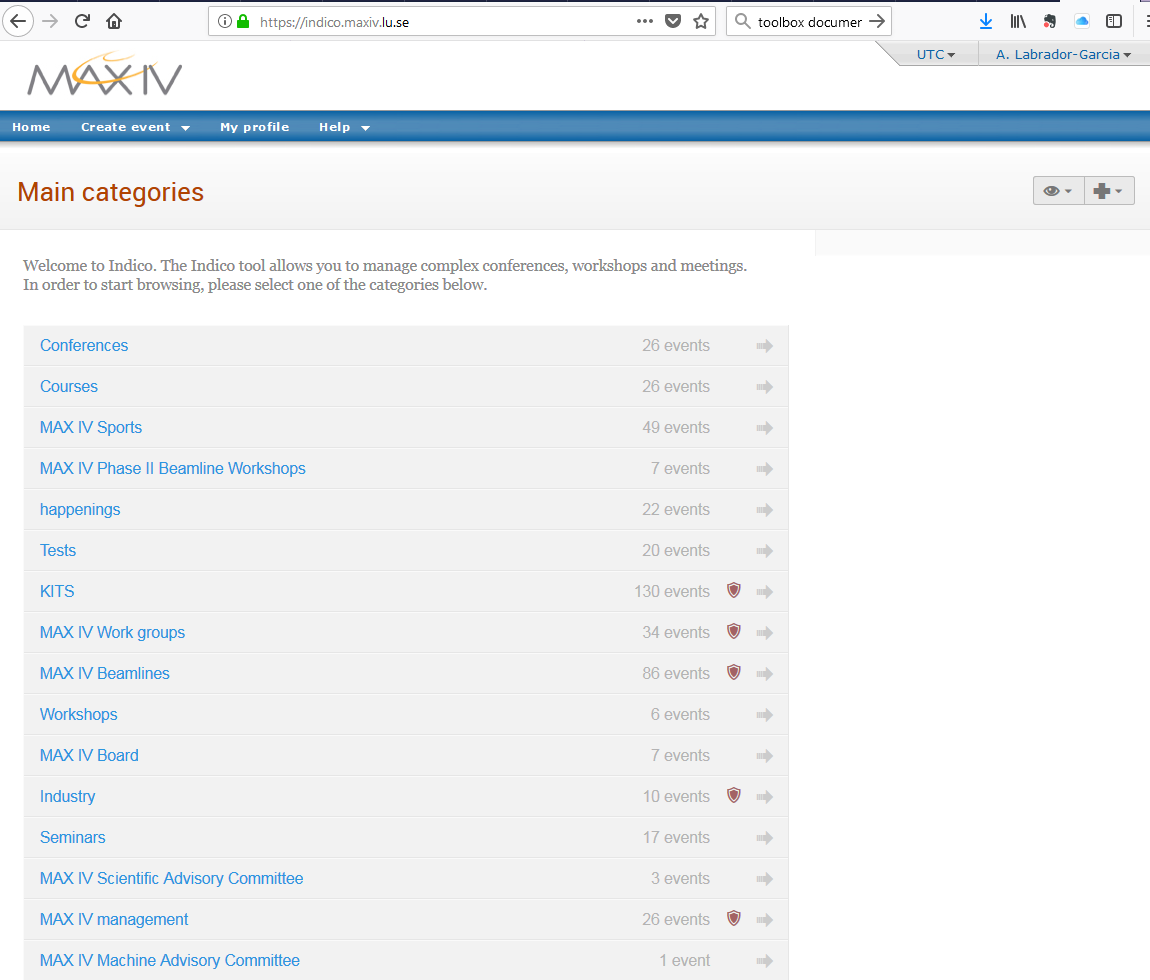 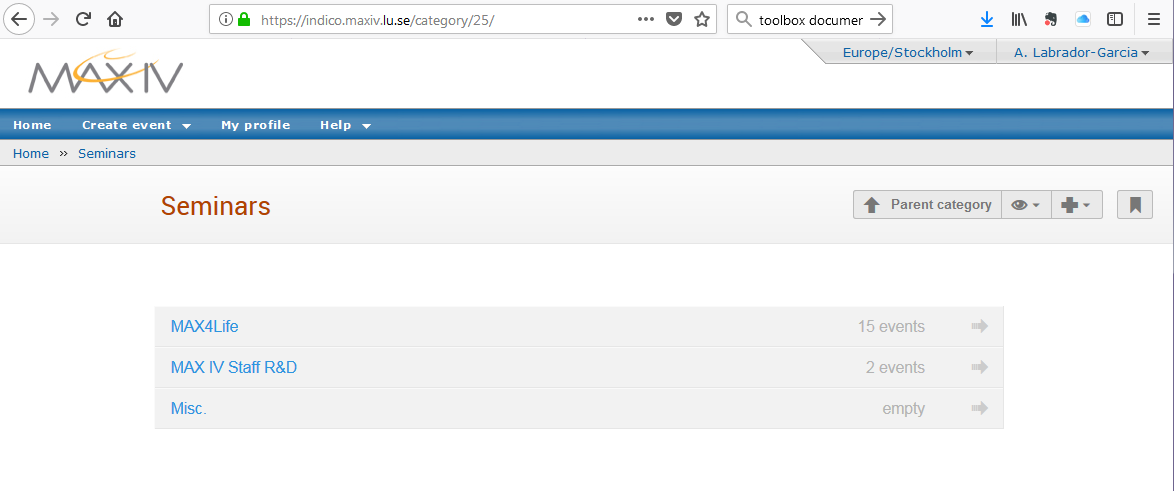 Two possible actions:
Create event
Click in an existing one to
	Edit it
	Clone it
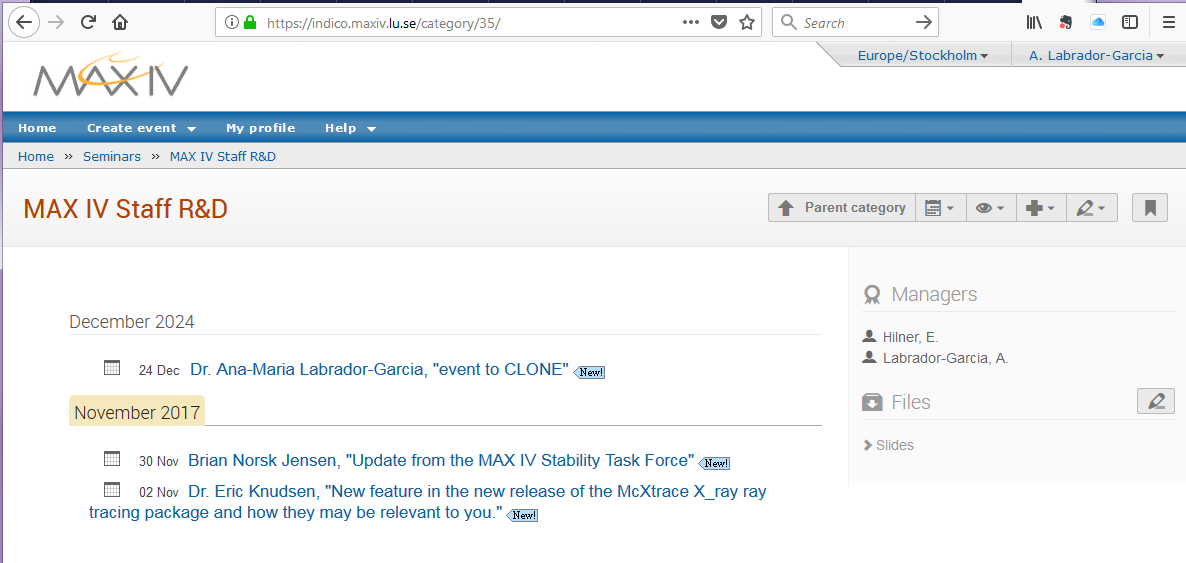 1
2
Two possible actions:
Create event
Click in an existing one to
	Edit it
	Clone it
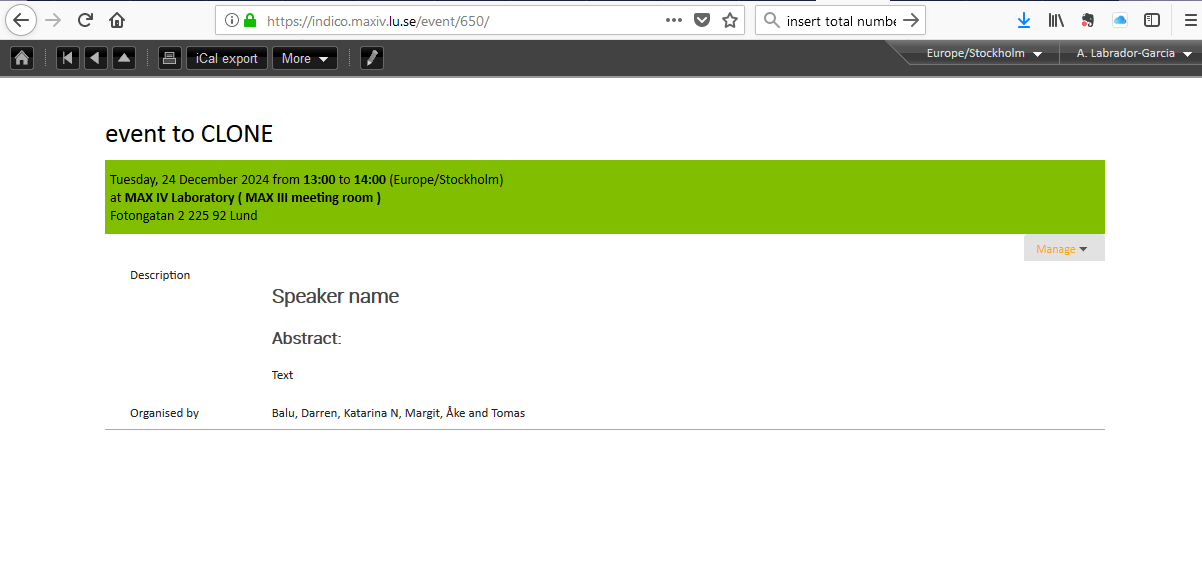 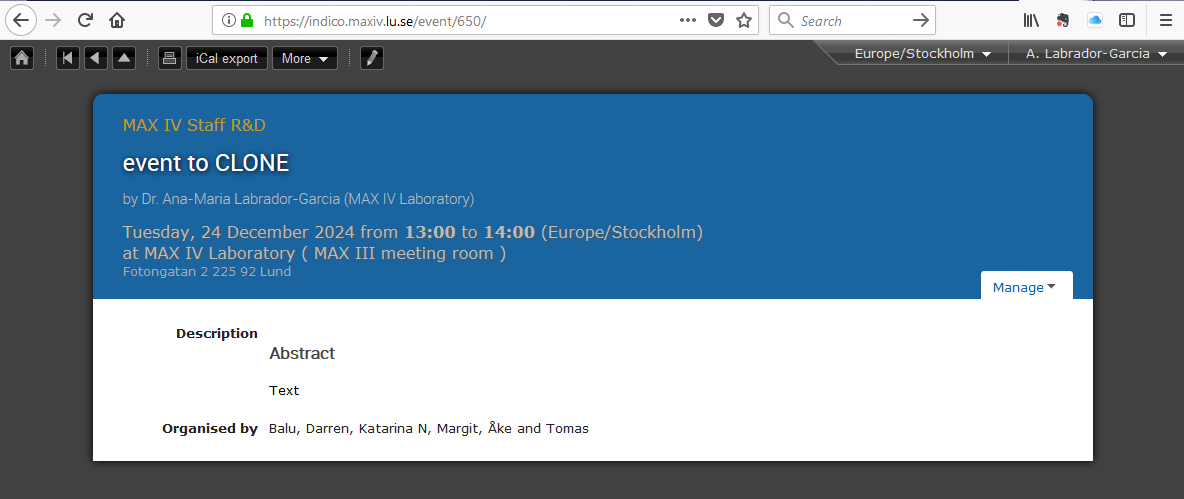 Page after clicking on the pencil
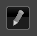 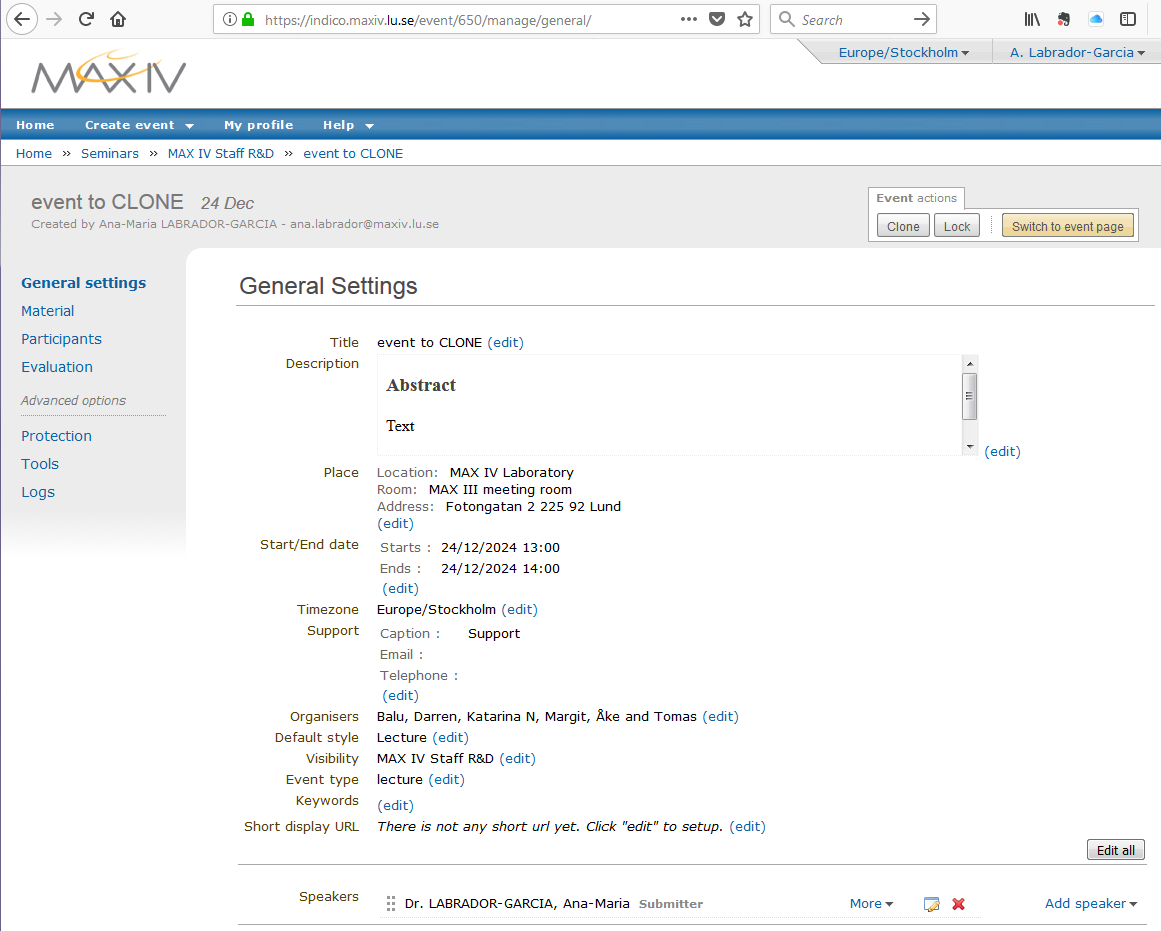 Recommended to use the Clone feature

Because some fields will be already filled in and one only needs to modify a few (see next slide)
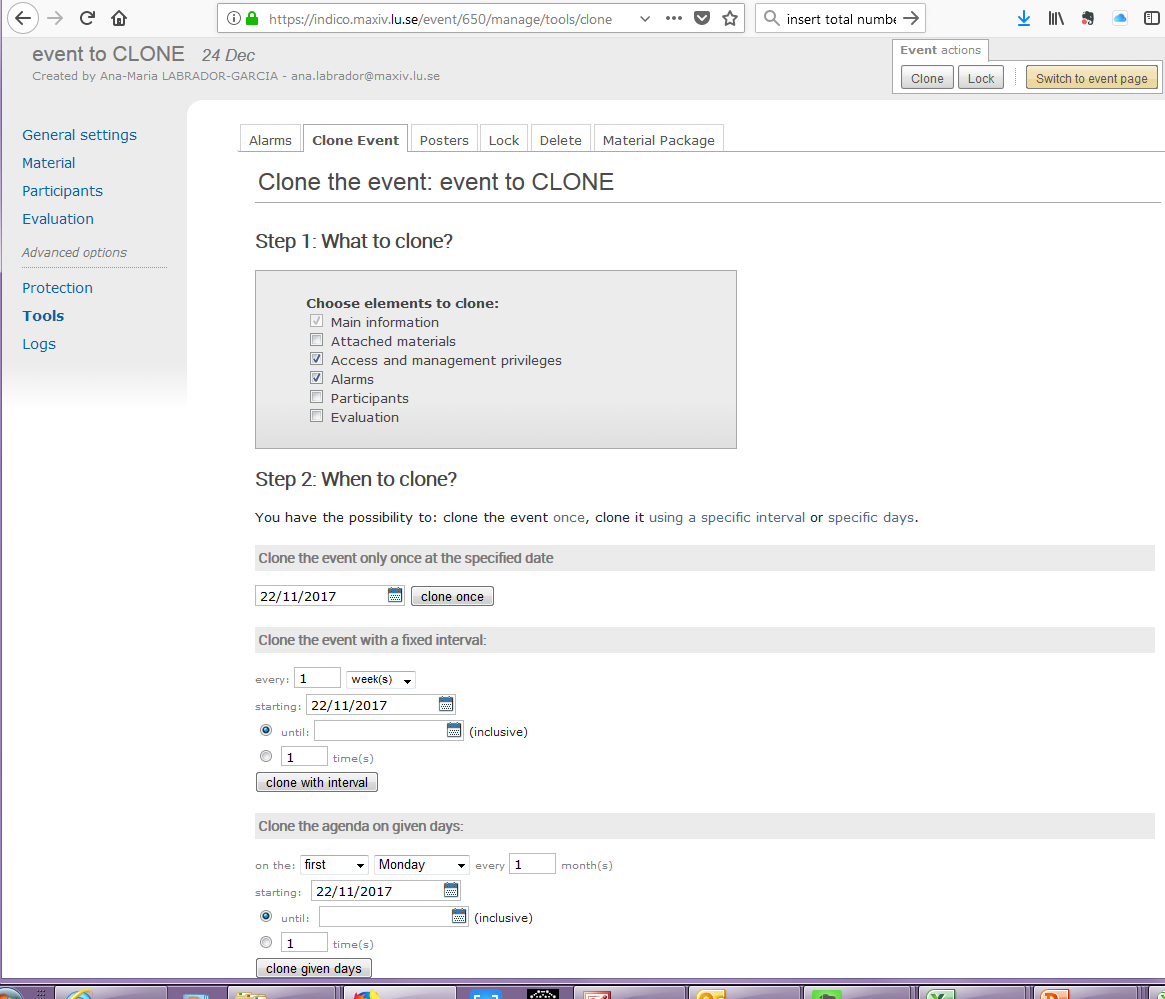 Select the date of the new event/seminar
Click on Clone once
Following previous step,
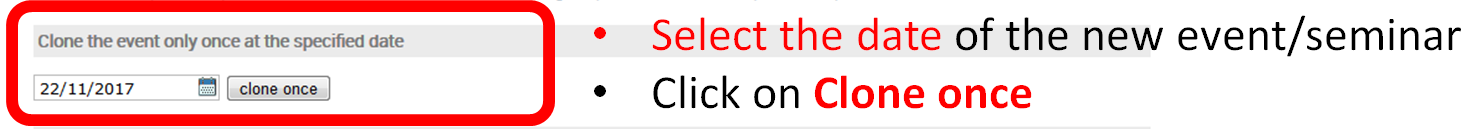 You need to confirm the action:
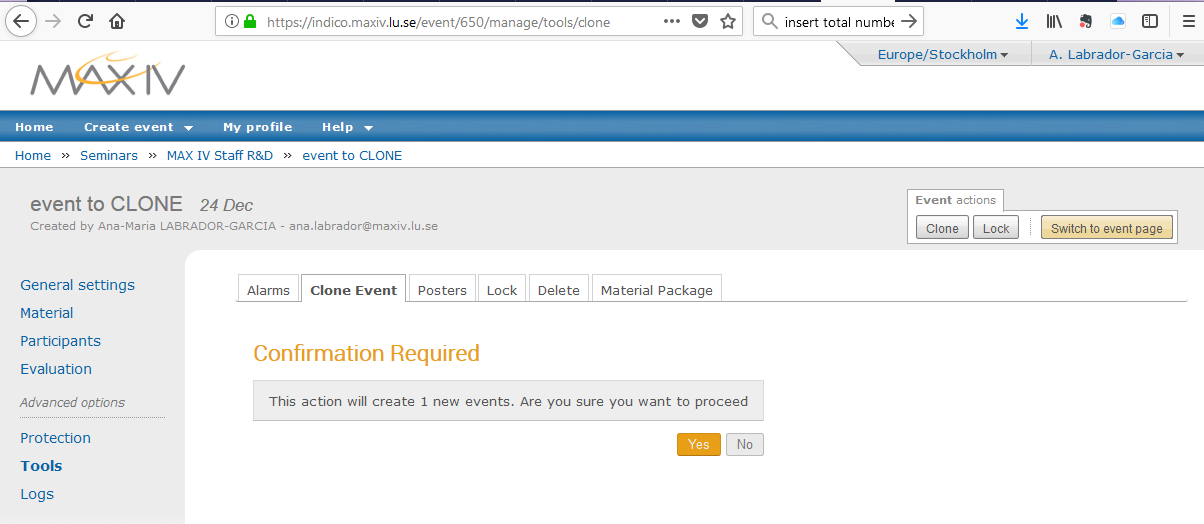 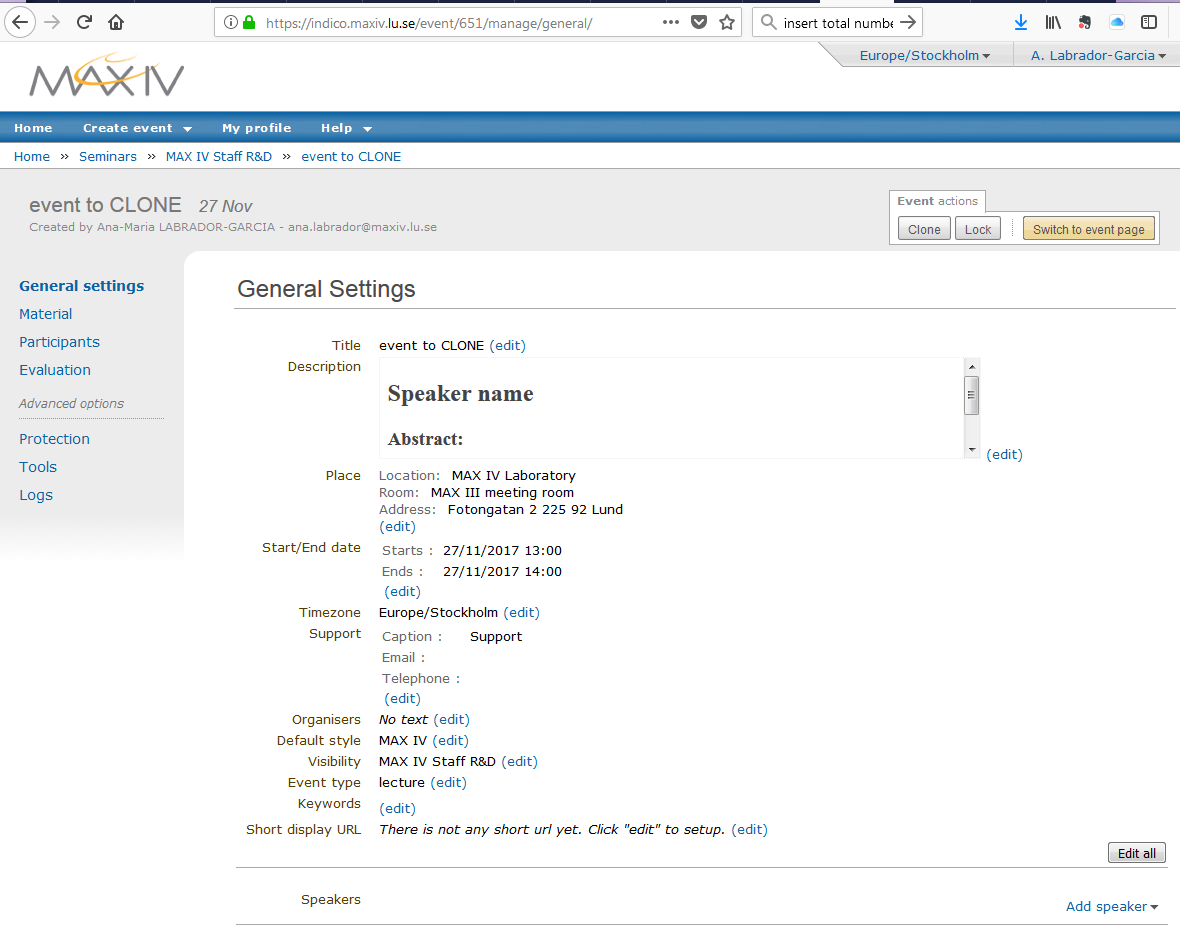 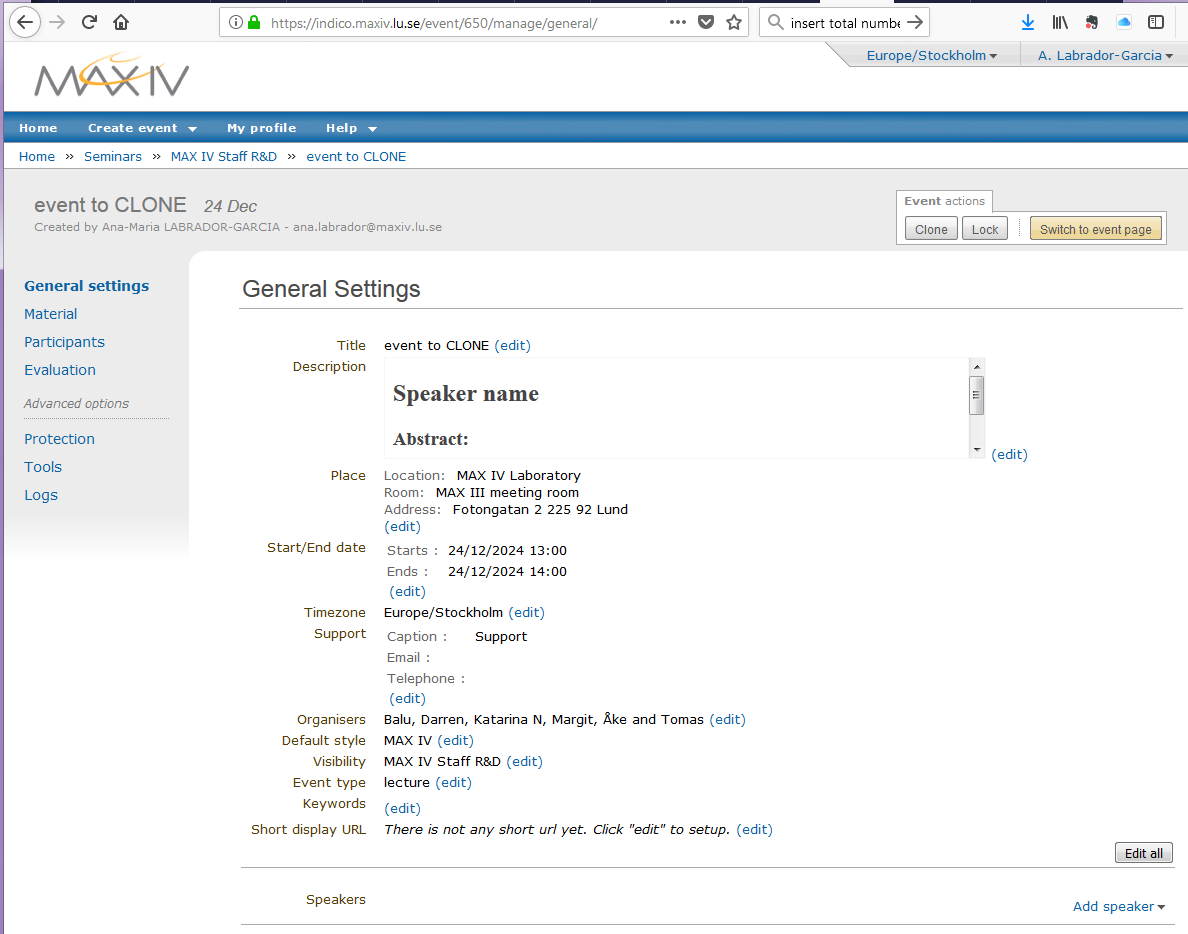 Event from which a clone will be created
Cloned event that now required a minor editing
See next slide
(edit) and save
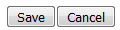 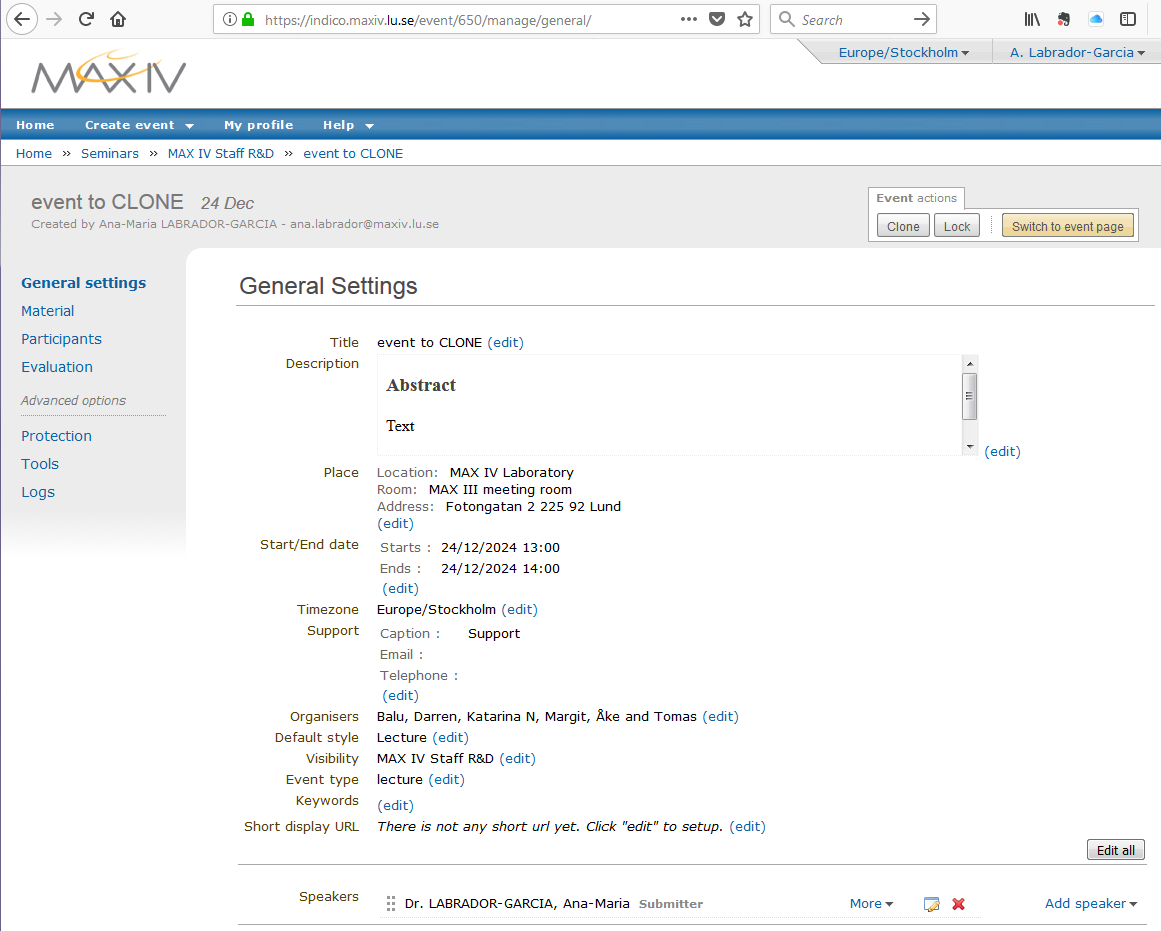 * insert here the title
* Insert here the abstract
* Edit meeting room
* Date/time was set during the clone action
* Update the organizers when need it
to remove the existing name
* To add the speaker
Final aspect of the seminar event
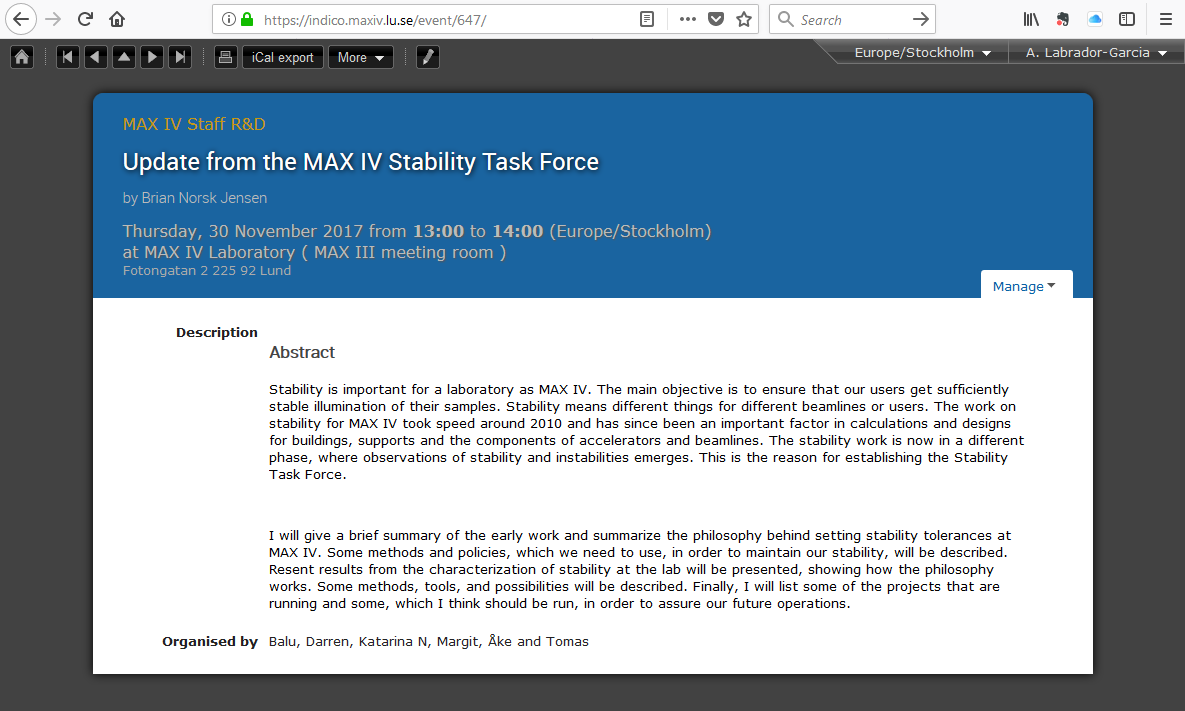